GLOBAL AIDS UPDATE 2019
HIV予防の
コンビネーションアプローチ
ウイルス量が1000コピー/ml未満に抑えられていない成人HIV陽性者（15歳以上）の割合、東部・南部アフリカ、2018年
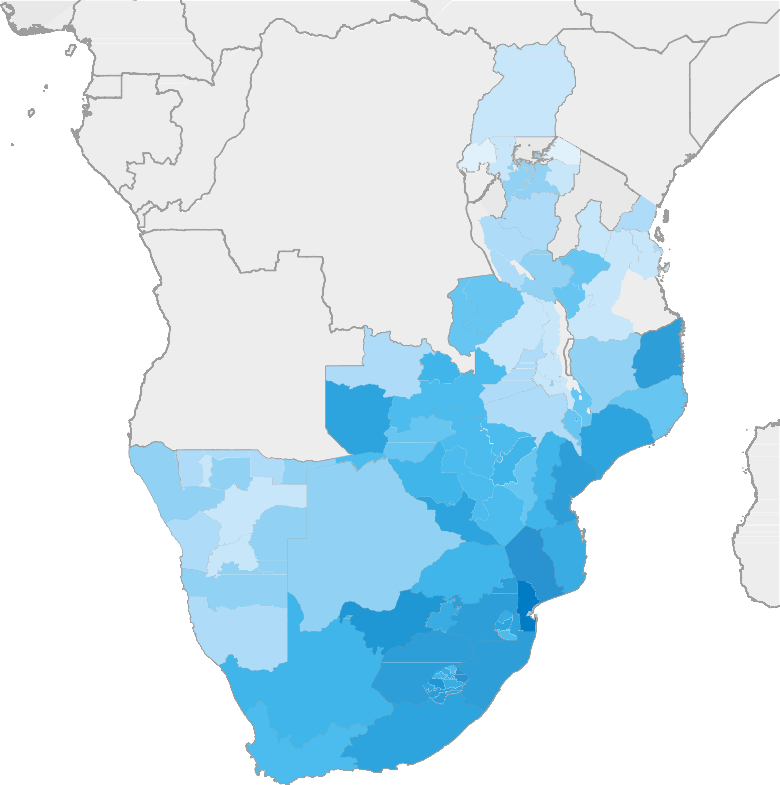 Unsuppressed HIV (%)
30
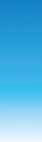 25
20
15
10
5
0
Note: Grey = sub-national data not available.
Source: UNAIDS special analysis, 2019.
過去3カ月に少なくとも2つの予防サービスを受けていると答えたセックスワーカーの割合、2016-2018年
100
90
80
70
60
Per cent
注：想定される予防サービス：コンドームと潤滑剤、コンドーム使用と安全なセックスに関する相談、性感染症の検査

　asterisk (*) の使用は、調査結果ではなく、(*)マークのついた国のプログラムデータから（高めに出る傾向がある）
50
40
30
20
10
0
Pakistan
Tunisia
Algeria
Sri Lanka
Bangladesh
South Sudan
Dominican Republic
United Republic of Tanzania
Brazil
Sao Tome and Principe
Viet Nam
Guatemala
Nepal*
Philippines
Malaysia
Dominica*
Zimbabwe
Burkina Faso
Tajikistan
Lao People’s Democratic Republic
Niger*
Republic of Moldova
Morocco*
Suriname
Malawi*
Thailand
North Macedonia
Costa Rica
Belarus
Kazakhstan*
Nicaragua
Côte d’Ivoire
Armenia
Singapore
Panama*
Cambodia*
Source: Global AIDS Monitoring, 2016–2018.
過去3カ月に少なくとも2つの予防サービスを受けていると答えたゲイ男性など男性とセックスをする男性の割合、2016-2018年
100
90
80
70
60
Per cent
注：想定される予防サービス：コンドームと潤滑剤、コンドーム使用と安全なセックスに関する相談、性感染症の検査

　asterisk (*) の使用は、調査結果ではなく、(*)マークのついた国のプログラムデータから（高めに出る傾向がある）
50
40
30
20
10
0
Pakistan
Bangladesh
Senegal
Lao People’s Democratic Republic
Dominica
Algeria
Guinea
Cambodia*
Viet Nam
Singapore*
Guatemala
Ireland
Sri Lanka
Saint Vincent and the Grenadines*
Philippines
Brazil
Dominican Republic
Bolivia (Plurinational State of)
Malaysia
Kyrgyzstan
Colombia
Côte d’Ivoire
Niger*
Morocco
North Macedonia
Thailand
Republic of Moldova
Malawi
Belarus
Honduras
Nicaragua
Zimbabwe*
Burkina Faso
Nepal*
Sao Tome and Principe
Panama*
Source: Global AIDS Monitoring, 2016–2018.
過去3カ月に少なくとも2つの予防サービスを受けていると答えた注射薬物使用者の割合、2016-2018年
100
90
80
70
60
Per cent
注：想定される予防サービス：コンドームと潤滑剤、コンドーム使用と安全なセックスに関する相談、性感染症の検査、注射器・注射針の滅菌

　asterisk (*) の使用は、調査結果ではなく、(*)マークのついた国のプログラムデータから（高めに出る傾向がある）
50
40
30
20
10
0
Malaysia
Pakistan
Sri Lanka
Uganda
Bangladesh
Viet Nam*
Iran (Islamic Republic of)
Myanmar
Armenia
Republic of Moldova
Kyrgyzstan*
Morocco
Philippines
North Macedonia
Belarus
Tajikistan
Nepal*
Seychelles
Cambodia*
Source: Global AIDS Monitoring, 2016–2018.
過去3カ月に少なくとも2つの予防サービスを受けていると答えたトランスジェンダーの人たちの割合、2016-2018年
100
90
80
70
60
Per cent
注：想定される予防サービス：コンドームと潤滑剤、コンドーム使用と安全なセックスに関する相談、性感染症の検査、性感染症の検査

　asterisk (*) の使用は、調査結果ではなく、(*)マークのついた国のプログラムデータから（高めに出る傾向がある）
50
40
30
20
10
0
Pakistan
Guatemala
Philippines
Nepal*
Bangladesh
Dominican Republic
Sri Lanka
Thailand
Bolivia (Plurinational State of)
Malaysia
Brazil
Honduras
Nicaragua
Cambodia*
Panama*
Source: Global AIDS Monitoring, 2016–2018.
刑務所でHIV予防と治療のサービスを提供していると答えた国の数、2016-2018
90
80
70
60
50
Number of countries
40
30
20
10
0
HIV検査
コンドーム配布
抗レトロウイルス治療
滅菌した注射器・注射針の配布
オピオイド代替薬物治療
Source: Global AIDS Monitoring, 2016–2018.
3世代のHIVアウトリーチを結集
ブラウザとソーシャルメディア広告
ソーシャルメディア
インフルエンサー
出会い系アプリの広告
Broad
Lower
Sophisticated
オンライン・マーケティングと広告によるソーシャルプロファイリング
OUTREACH
3.0
TECHNOLOGY USE
CONVERSION
REACH
コミュニティベースの組織（CBO）または非政府組織（NGO）
OUTREACH
2.0
バーチャルスポットやソーシャルネットワークによるアウトリーチ
オンラインによるピアとの1対1のチャット
実際の場所やソーシャルネットワークによる直接のコミュニケーション
OUTREACH
1.0
Simple
Narrow
Higher
Peer worker
Source: FHI 360, LINKAGES project. A vision for going online to accelerate the impact of HIV programs. Washington (DC): FHI 360; 2019.
四半期ごとのHIV感染診断件数、ジャカルタ（インドネシア）、 
2017年1月–2019年3月
800
652
700
632
575
568
561
600
525
504
495
454
500
新規HIV感染診断件数
400
オンラインによる4つのアウトリーチストリームを活用し、8つの症例探索の方式を採用
300
200
100
0
Jul–Sep  2018
Oct–Dec  2018
Jul–Sep  2017
Oct–Dec  2017
Apr–Jun  2018
Jan–Mar  2019
Jan–Mar  2018
Jan–Mar  2017
Apr–Jun  2017
Source: Data from USAID/LINKAGES and the Jakarta Provincial Health Office (provided by FHI360).
注射針・注射器プログラムおよびオピオイド代替薬治療の普及率、 2014–2018
100
90
Norway
80
France
Malaysia
Seychelles
70
Malta
Luxembourg
Ireland
60
Portugal
Cyprus
Greece
Austria
オピオイド代替薬治療を受けている注射薬物使用者の割合（%）
Spain
Mauritius
50
Georgia
Morocco
40
Czechia
Australia
Serbia
Finland
30
Italy
Belgium
Viet Nam
Kenya
Bulgaria
North Macedonia
Senegal
Lithuania
Cambodia
United Republic of Tanzania
20
India
Hungary
Poland
Slovenia
Myanmar
Romania
Iran (Islamic Republic of)
Estonia
Albania
Latvia
Bosnia and Herzegovina
10
Indonesia
Mexico
Armenia
Thailand
Kyrgyzstan
Bangladesh
Belarus
Ukraine
Tajikistan
Source: Global AIDS Monitoring, 
2014–2018.
Azerbaijan
Nepal
Republic of Moldova
Afghanistan
Kazakhstan
0
200
0
100
300
400
500
600
700
注射薬物使用者1人あたりの注射器・注射針年間配布数
オピオイド依存でメサドン治療を受けている人の数、および注射薬物使用者の新規HIV感染診断件数、アイルランド、2007–2017年
メサドン治療を受けている人の数
新規HIV感染診断件数
12 000
80
70
10 000
60
8000
50
6000
40
30
4000
20
2000
10
0
0
2007
2008
2009
2010
2011
2012
2013
2014
2015
2016
2017
注射薬物使用者の新規HIV感染診断者数
注：ダブリンでは2015年にホームレスの合成カチノン系化合物使用者のHIVアウトブレークがあり、新規HIV感染診断数が増加した。欧州薬物・薬物依存監視センター（EMCDDA）アイルランド国別薬物報告参照。[Internet]. Lisbon: EMCDDA; [date unknown]( http://www.emcdda.europa.eu/countries/drug-reports/2019/ireland/drug-related-infectious-diseases_en , accessed 16 June 2019).
Source: Delargy I, Crowley D, Van Hout MC. Twenty years of the methadone treatment protocol in Ireland: reﬂections on the role of general practice. 
Harm Reduct J. 2019;16:5.
結婚または一緒に暮らしているパートナーがいない男性（15–49歳）が直近のリスクの高いセックスでコンドームを使用した割合、国・地方別、2012–2018
Global target (90%)
High
Zimbabwe
Harare Chitungwiza
Namibia
Oshana
Malawi
Zomba City
国名
Lesotho
Maseru
最も低い地方
Kenya
Nyanza
Gabon
Haut-Ogooué
最も高い地方
South Africa
North-West
Senegal
Dakar
Medium
Gambia
Brikama
Rwanda
Kigali
Uganda
Acholi
Togo
Lomé
Comoros
Ngazidja
Nigeria
Kogi
Zambia
Lusaka
Ethiopia
Harari
Angola
Zaire
Burundi
Bujumbura Mairie
Guinea
Conakry
Low
Mozambique
Maputo City
Liberia
Monrovia
Chad
N'Djaména
Mali
Bamako
Ghana
Upper West
Benin
Littoral (Cotonou)
Democratic Republic of the Congo
Kinshasa
Sierra Leone
Western Urban
10
0
20
30
40
50
60
70
80
90
100
Per cent
Source: Population-based surveys, 2012–2018.
セックスワーカーのコンドーム使用率、2014–2018
直近の報告時にコンドームを常時使用と回答
直近のセックスでコンドームを使用
100
90
80
70
60
パーセント
50
40
30
20
10
0
Mexico
Cambodia
Iran (Islamic Republic of)
Zambia
Rwanda
Ukraine
Pakistan
China
Burkina Faso
Malawi
Nigeria
Mongolia
Montenegro
Bangladesh
Eswatini
Viet Nam
Benin
Botswana
Myanmar
Kenya
Uganda
Guyana
Zimbabwe
India
Sri Lanka
Lao People’s Democratic Republic
Peru
Jamaica
Eritrea
Source: Literature review by UNAIDS and the Key Populations Program of the Center for Public Health  and Human Rights, Johns Hopkins University. 
See references at the end of the chapter for details.
産婦人科診療所の配置と州別の成人HIV陽性率、ジンバブエ、2017
Chirundu
Kariba
Karoi
Nyamapanda
Magunje
Bindura
Mutoko
Murehwa
Chinhoyi
Harare
Juru
Gokwe
Victoria Falls
Kadoma
Marondera
HIV 陽性率
Hwange
Rusape
Chivhu
10.5–12.0%
Lupane
Mutare
Redcliff
12.1–14.5%
Mwuma
Murambinda
Gweru
14.6–18.0%
Bulawayo
Gutu
Birchenough Bridge
18.1–21.5%
Masvingo
Zvishavane
Chipinge
Plumtree
産婦人科診療所
Gwanda
Checheche
Ngundu
Chiredzi
West Nicholson
Beitbridge
Source: Cowan FM, Chabata ST, Musemburi S, Fearon E, Davey C, Ndori-Mharadze T et al. Strengthening the scale up and uptake of effective 
interventions for sex workers for population impact in Zimbabwe. J Int AIDS Soc. [In press].
ジンバブエにおける女性セックスワーカーのHIVケアカスケード達成率、2011、2013、2016/2017/2018
100
90%
81%
80
78%
73%
67%
64%
59%
58%
60
Respondent-driven sampling （RDS）法を女性人口比で調整
54%
52%
48%
42%
40
32%
29%
20
0
HIV positive
Know their 
positive HIV 
status
On 
antiretroviral  therapy
Virally 
suppressed
2011:  3 sites (n = 836)
2013:  14 sites (n = 2722)
2016/2017/2018: 19 sites (n = 5390)
Source: Cowan FM, Chabata ST, Musemburi S, Fearon E, Davey C, Ndori-Mharadze T et al. Strengthening the scale up and uptake of effective 
interventions for sex workers for population impact in Zimbabwe. J Int AIDS Soc. [In press].
世界保健機関（WHO）PrEP勧告の採用およびガイドライン策定状況、2018
勧告を採用、ガイドラインを実施
勧告を採用、ガイドラインはペンディング
勧告を採用、ガイドラインを策定
勧告の採用はペンディング
Source: 2019 National Commitments and Policy Instrument; Hodges-Mameletzis I, Dalal S, Msimanga-Radebe B, Rodolph M, Baggaley R. Going global: the adoption of the World Health Organization’s enabling recommendation on oral pre-exposure prophylaxis for HIV. Sex Health. 2018;15(6):489-500.
勧告を採用せず
データなし
ゲイ男性など男性とセックスをする男性の出生地別新規HIV感染診断件数、オーストラリア・ニューサウスウェールズ州、2014年1月～2019年3月
300
250
200
Number
150
100
50
0
2014
2015
2016
2017
2018
Jan–Mar 2019
オーストラリア
アジア
その他
北米、英国、アイルランド、ニュージーランド
Source: New South Wales HIV strategy 2016–2020 data report:  Quarter 1, 2019. Sydney: New South Wales Ministry of Health; 2019.
優先15カ国における自発的男性器包皮切除の年間実施件数、2008-2018
4 500 000
4 000 000
3 500 000
3 000 000
自発的男性器包皮切除の実施件数
2 500 000
2 000 000
1 500 000
1 000 000
500 000
0
2008
2009
2010
2011
2012
2013
2014
2015
2016
2017
2018
Botswana
Eswatini
Ethiopia
Kenya
Lesotho
Malawi
Mozambique
Namibia
Rwanda
South Africa
South Sudan*
Uganda
United Republic of Tanzania
Zambia
Zimbabwe
*South Sudan has only recently initiated a pilot voluntary medical male circumcision programme, and data were reported for the first time in 2018. 
This is the reason for low numbers.
Source: 2019 Global AIDS Monitoring.
優先12カ国における自発的男性器包皮切除件数の年齢別割合、2018年
Botswana
Eswatini
Ethiopia
Kenya
Lesotho
Mozambique
Namibia
Rwanda
South Sudan
United Republic of Tanzania
Zambia
Zimbabwe
0
10
20
30
40
50
60
70
80
90
100
パーセントt
Less than 10 years
10–14 years
15–19 years
20–24 years
25–49 years
50 and above
Source: 2019 Global AIDS Monitoring.
抗レトロウイルス治療および男性器包皮切除（VMMC）の実施の有無によるHIV感染率の減少モデル、ケニア西部シアヤ郡、 1985–2040
2.0
1.8
1.6
1.4
100人年あたりの成人HIV感染率モデル
1.2
1.0
0.8
0.6
0.4
0.2
0
1985
1990
1995
2000
2005
2010
2015
2020
2025
2030
2035
2040
抗レトロウイルス治療とVMMCをともに実施（シアヤの対策)
抗レトロウイルス治療のみ（VMMC実施せず）
VMMCのみ（抗レトロウイルス治療受けず）
介入なし（抗レトロウイルス治療もVMMCも実施しない場合のモデル）
Source: Bershteyn A, Akullian AN, Klein DJ, Jewell BL, Mutai KK, Mwalili SM. Scale-up of ART and VMMC explains a two-fold decline in HIV  
incidence in western Kenya. Conference on Retrovirology and Opportunistic Infections (CROI), Seattle, 4–7 February 2019. Abstract 1087.
自発的男性器包皮切除の総件数および年齢層別実績、AIDSFree Mozambique Project、モザンビークのマニカ州およびテテ州、2015–2017会計年度
Source: USAID, PEPFAR. Systematically coordinating VMMC  supply and demand: a success story. Washington (DC): USAID;  October 2018.
自発的男性器包皮切除の実施総件数および15–29歳の占める割合、マラウィのチクワワ県、チョロ県、ゾンバ県、 2017–2018年
10 000
80
76%
9000
67%
67%
70
69%
8000
64%
60
7000
54%
54%
50
47%
51%
6000
パーセント
42%
41%
5000
40
32%
4000
30
3000
20
2000
10
1000
0
0
Oct 
2017
Nov 
2017
Dec 
2017
Jan
2018
Feb
2018
Mar
2018
Apr
2018
May
2018
Jun
2018
Jul
2018
Aug
2018
Sep
2018
15–29歳の割合
自発的男性器包皮切除の実施件数
Source: Musiige A, Kawale J, Twahirwa W, Chilembo A, Sakanda S, Mwandi Z et al. Increasing uptake of VMMC: lessons from AIDSFree
Malawi. Arlington (VA): Strengthening High Impact Interventions for an AIDS-free Generation (AIDSFree) Project; 2019.